Řetězové transakce
12. listopadu 2013
Erika Gorčíková
Řetězové obchody – znázornění a ZDPH
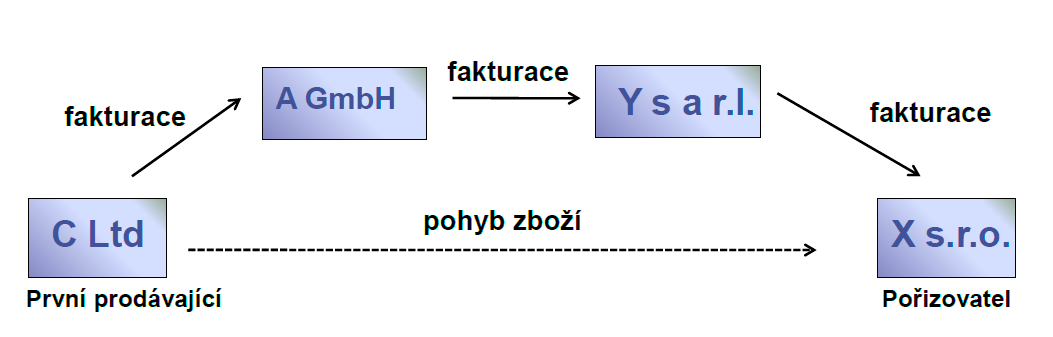 transakce, kdy je zboží přeprodáváno několika subjekty mezi sebou, přičemž toto zboží je odesláno výrobcem, resp. prvním prodávajícím v řadě, přímo finálnímu zákazníkovi 
v EU velký důraz na rozsudky ESD, nicméně nejednotný přístup   X v ZDPH není explicitně řešeno, čeští správci daně zatím podle rozsudků ESD nepostupují
Místo plnění při dodání zboží
Místo plnění je stanoveno následovně (§ 7 ZDPH): 
při transakcích bez odeslání nebo přepravy zboží => MP je místo, kde se zboží nachází v době, kdy se dodání uskutečňuje
při transakcích s odesláním  nebo přepravou => MP je místo, kde se odeslání či doprava začaly uskutečňovat

Dodání zboží je spojeno s odesláním nebo přepravou, pokud je zboží odesláno nebo přepraveno prodávajícím nebo kupujícím nebo jimi zmocněnou třetí osobou.
Podmínky osvobození při dodání zboží do JČS (§ 64 ZDPH)
Osvobození na straně dodavatele za následujících podmínek:
zboží je odesláno nebo přepraveno mimo území členského státu, avšak uvnitř Společenství, a to: 
prodávajícím nebo 
kupujícím nebo
na účet jednoho z nich (zmocněnou třetí osobou)
dodání zboží je uskutečněno pro osobu registrovanou k dani v jiném členském státě,
plátce (dodavatel) je schopen prokázat dodání do jiného členského státu písemným prohlášením pořizovatele nebo jinými důkazními prostředky
Řetězové obchody – rozsudky ESD (C-245/04 EMAG)
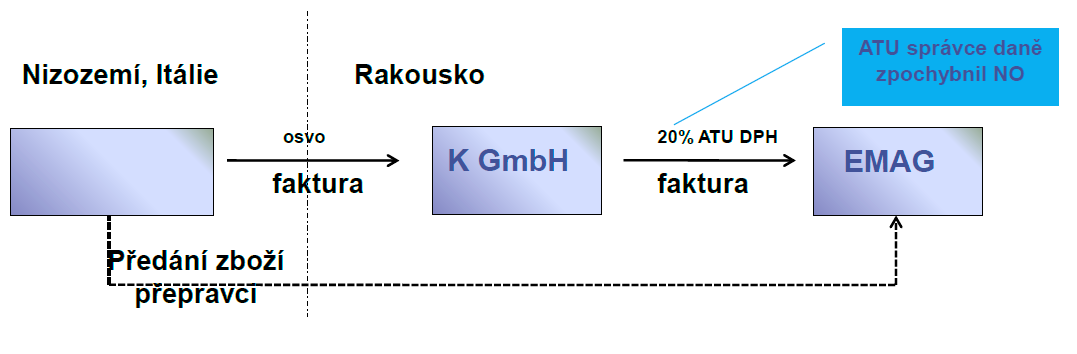 2 dodání prostřednictvím 1 přepravy: 
místo 1. dodání ve prospěch K - v místě zahájení přepravy (IT, NL) 
místo 2. dodání ve prospěch EMAG (ATU)
Řetězové obchody – rozsudky ESD (C-245/04 EMAG)
i když dvě po sobě následující dodání zakládají pouze jeden pohyb zboží, musí být považována za dodání, která po sobě časově následují 
odeslání/přeprava může být přičtena pouze jednomu z obou dodání a pouze toto dodání bude osvobozeno 
kdo má během přepravy právo nakládat se zbožím jako vlastník, není rozhodné 
v EMAGu ale ESD neupřesnil, jakým způsobem určit, kterému z dodání musí být přeprava přičtena
Řetězové obchody – rozsudky ESD (C-430/09 Euro Tyre)
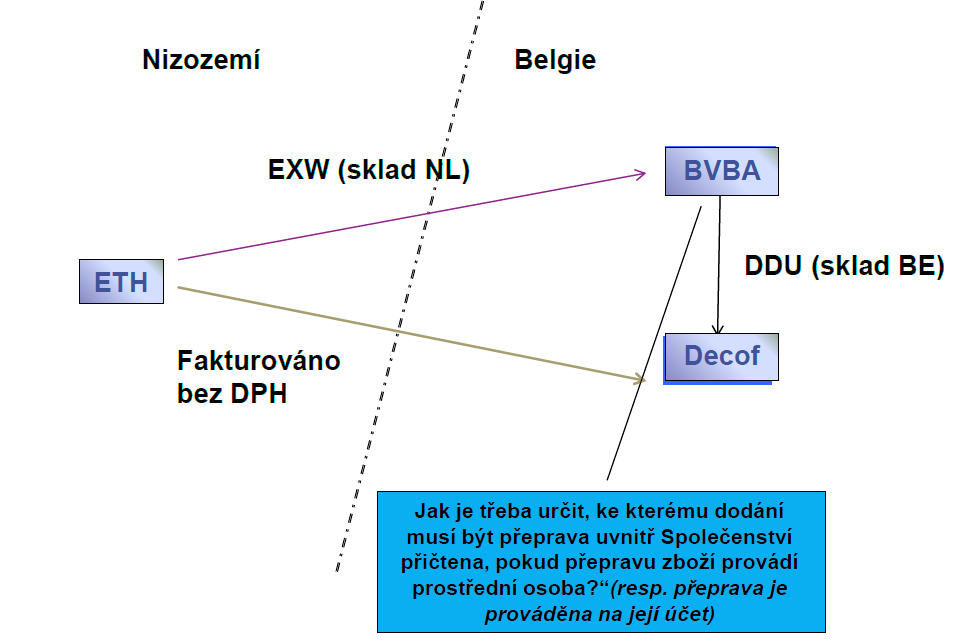 Řetězové obchody – rozsudky ESD (C-430/09 Euro Tyre)
určení plnění, jemuž má být přeprava přičtena, musí být provedeno s ohledem na celkové posouzení všech okolností projednávaného případu 
přeprava uvnitř Společenství musí být přičtena prvnímu dodání za podmínky, že právo nakládat se zbožím jako vlastník bylo převedeno na druhého pořizovatele v členském státě určení přepravy uvnitř Společenství 
okolnosti v původním řízení: 
první pořizovatel, který nabyl právo nakládat se zbožím jako vlastník na území členského státu prvního dodání, projevil svůj záměr přepravit toto zboží do jiného členského státu 
předložil své identifikační číslo pro daň z přidané hodnoty, které bylo přiděleno tímto jiným členským státem 

je na předkládajícím soudu, aby ověřil, zda podmínka výše splněna
Řetězové obchody – jak tedy posuzovat?
DIČ jakých zemí poskytly jednotlivé subjekty v transakci?
Jaký je tok zboží?
Jaký je tok faktur?
Kdo zajišťuje přepravu?
Kdy a na jakém místě dochází k přechodu ekonomického vlastnictví mezi zúčastněnými subjekty?
Příklad 1: zboží z PL dodáno českému zákazníkovi do jiné země EU
DIČ PL
DIČ CZ
DIČ CZ
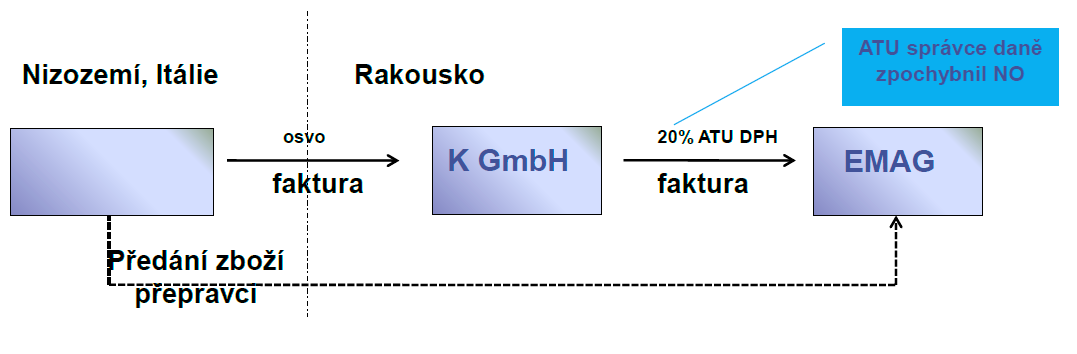 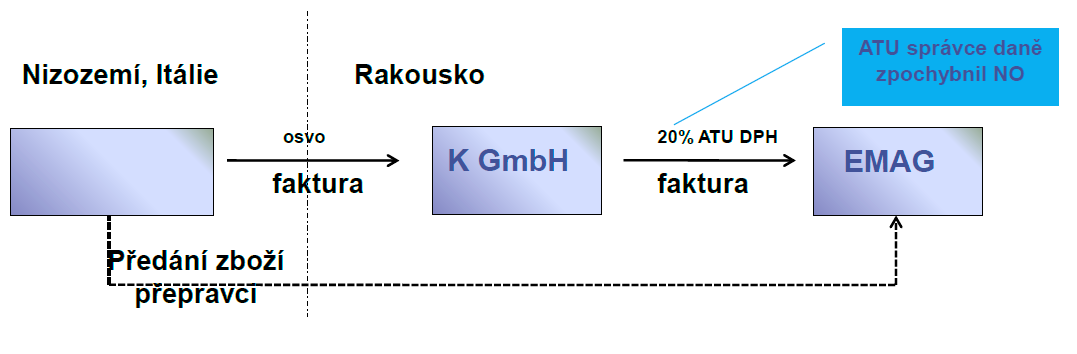 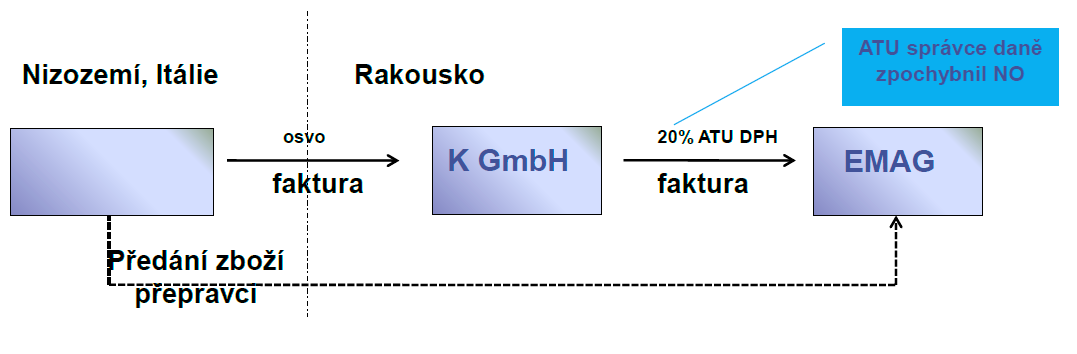 TERO
faktura
MERKUR
faktura
DELTA
Polsko
ČR
Litva
zboží
Postup
DIČ jakých zemí poskytly jednotlivé subjekty v transakci => PL, CZ, CZ
Kdo zajišťuje přepravu?
Kdy a na jakém místě dochází k přechodu ekonomického vlastnictví mezi zúčastněnými subjekty?
Příklad 1 – varianta A) dopravu zajistí TERO
DIČ PL
DIČ CZ
DIČ CZ
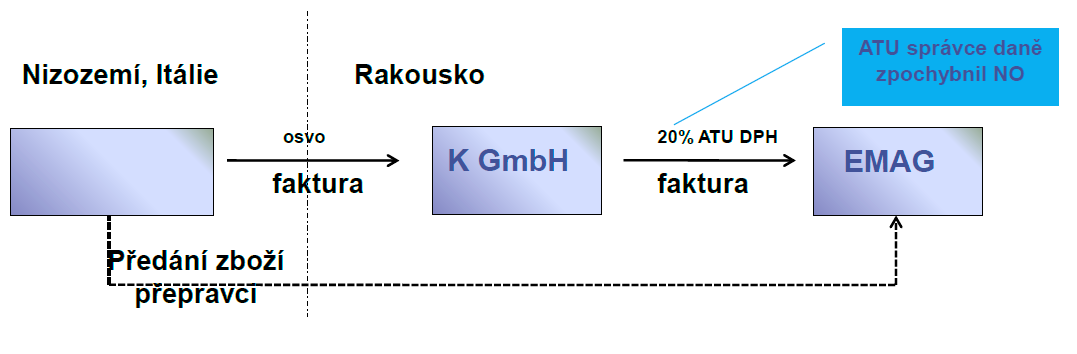 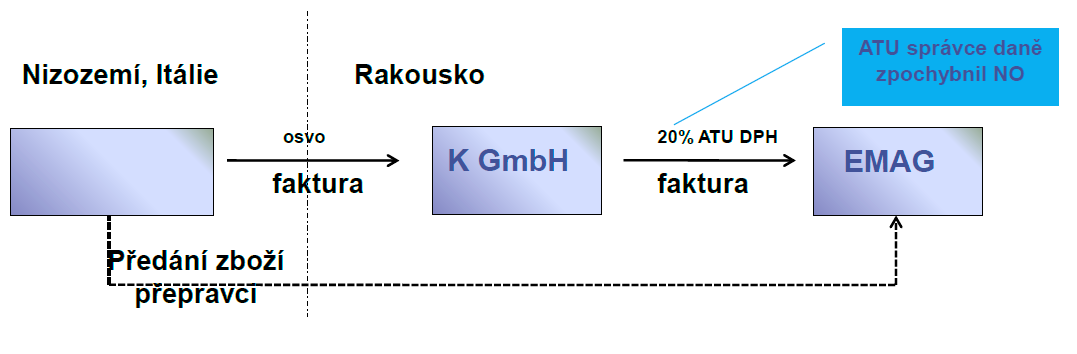 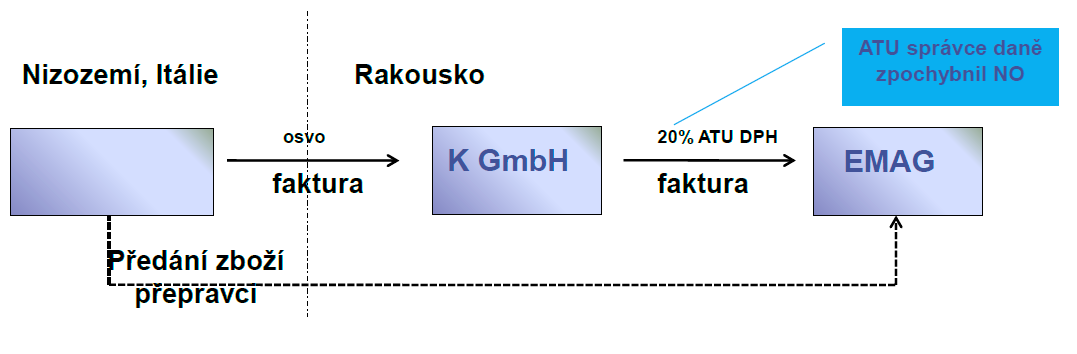 TERO
faktura
MERKUR
faktura
DELTA
Polsko
ČR
Litva
zboží
Postup
Dopravu je třeba přiřadit první transakci => ta bude představovat intrakomunitární plnění 
dodání zboží spol. TERO spol. MERKUR tak bude osvobozeno jako dodání do JČS
MERKUR realizuje pořízení zboží z JČS (MP ve státě ukončení přepravy)
Dodání zboží koncovému zákazníkovi bude dodáním bez přepravy s MP ve státě ukončení předcházejícího pořízení zboží – v Litvě
Společnosti MERKUR vznikne povinnost registrace k DPH v Litvě (tomu se lze vyhnout – viz. Triangulace)
Příklad 1 – varianta B) dopravu zajistí MERKUR
DIČ PL
DIČ CZ
DIČ CZ
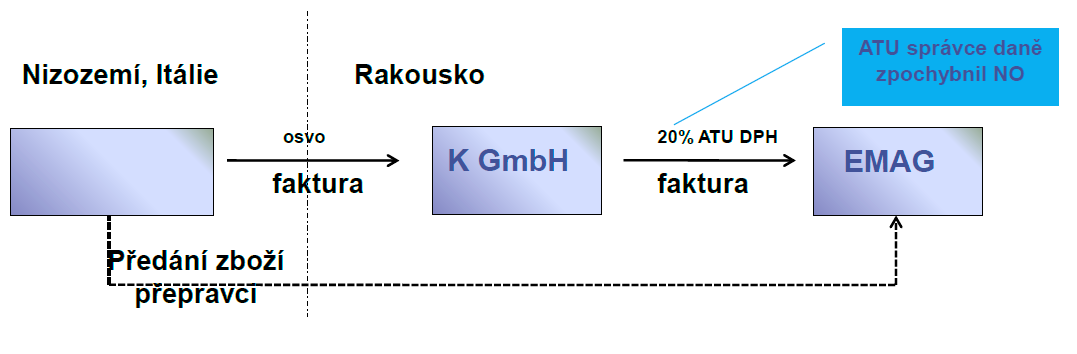 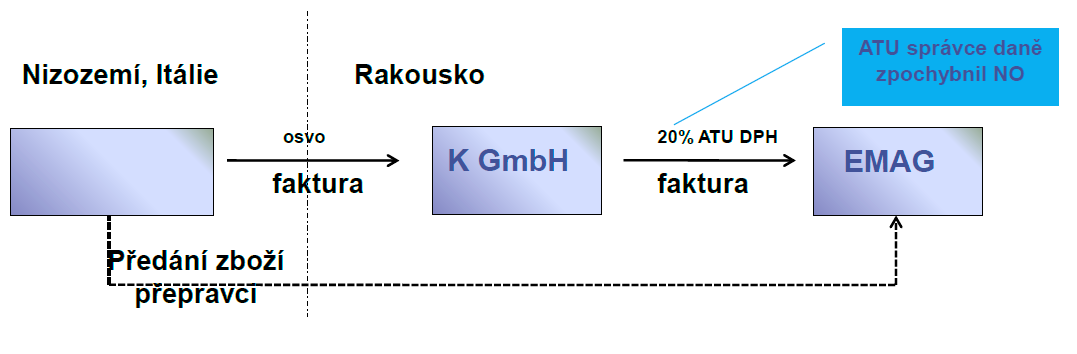 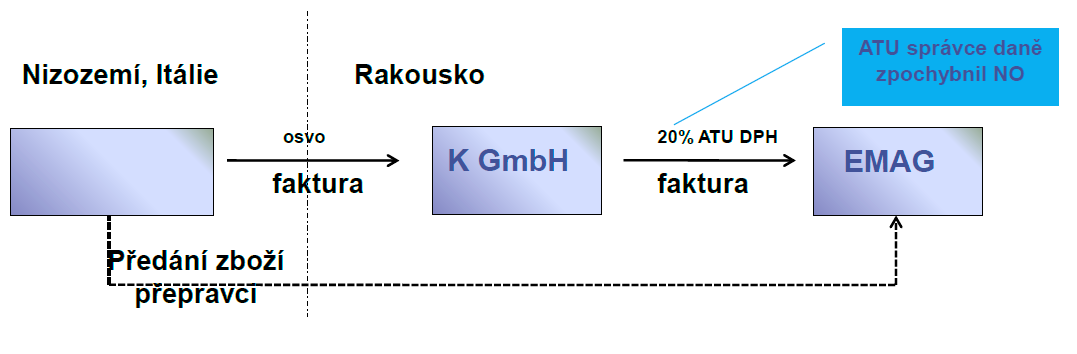 TERO
faktura
MERKUR
faktura
DELTA
Polsko
Postup
Pro přiřazení dopravy první nebo druhé transakci je nutné zjistit, kdy a kde dochází k převodu vlastnických práv zejména na poslední subjekt - DELTU
Převod až ve státě ukončení přepravy – v Litvě
Transakce zakládající přepravu bude první plnění => dopady obdobné jako ve Variantě A
Převod již v zemi zahájení přepravy - Polsku
Transakcí zakládající přepravu bude druhé plnění 
První transakce bude bez přepravy => MP v Polsku, spol. TERO vykáže lokální plnění v Polsku
MP u dodání zboží MERKURem spol. DELTA bude také Polsko (země zahájení přepravy) a MERKURu tak vznikne povinnost registrace v PL
MERKUR v rámci PL přiznání vykáže dodání do JČS
ČR
zboží
Litva
Příklad 1 – varianta C) dopravu zajistí DELTA
DIČ PL
DIČ CZ
DIČ CZ
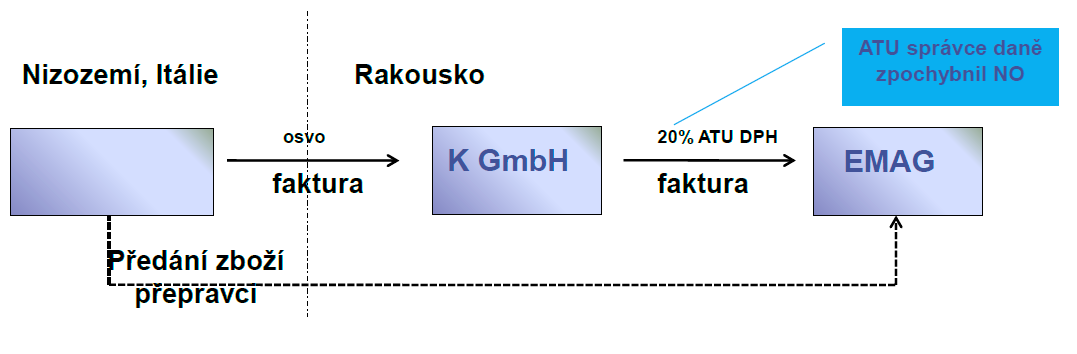 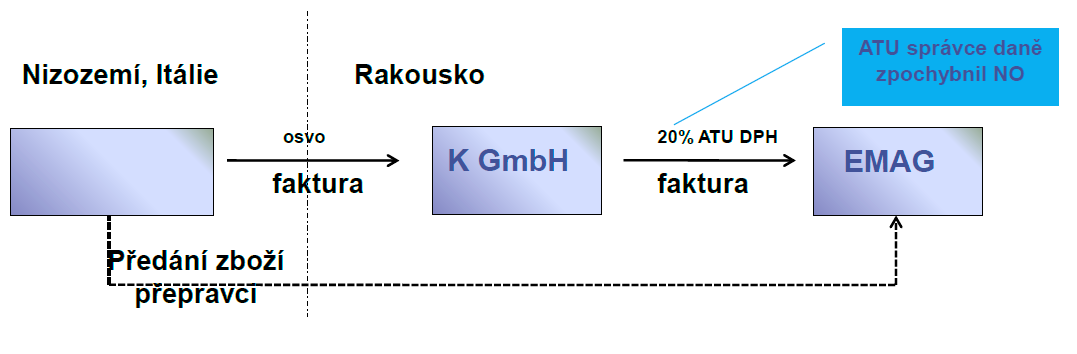 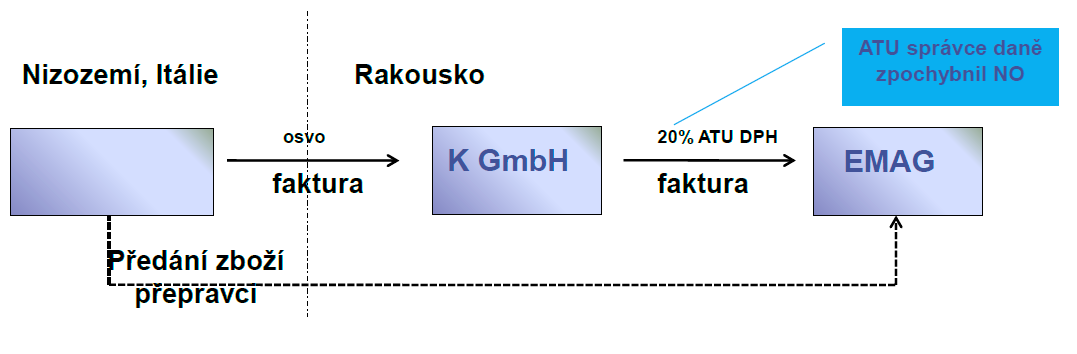 TERO
faktura
MERKUR
faktura
DELTA
Polsko
ČR
Litva
zboží
Postup
Dopravu je třeba přiřadit druhé transakci => ta bude představovat intrakomunitární plnění 
Dodání zboží spol. TERO spol. MERKUR tak bude bez přepravy, MP v Polsku, TERO vykáže lokální plnění
Dodání zboží koncovému zákazníkovi bude dodáním s přepravou, s MP ve státě zahájení přepravy => v Polsku
Společnosti MERKUR vznikne povinnost registrace k DPH v Polsku
MERKUR v rámci PL přiznání vykáže dodání zboží do JČS
Příklad 2 – zboží z CZ dodáno na Slovensko
DIČ CZ
DIČ SK
DIČ SK
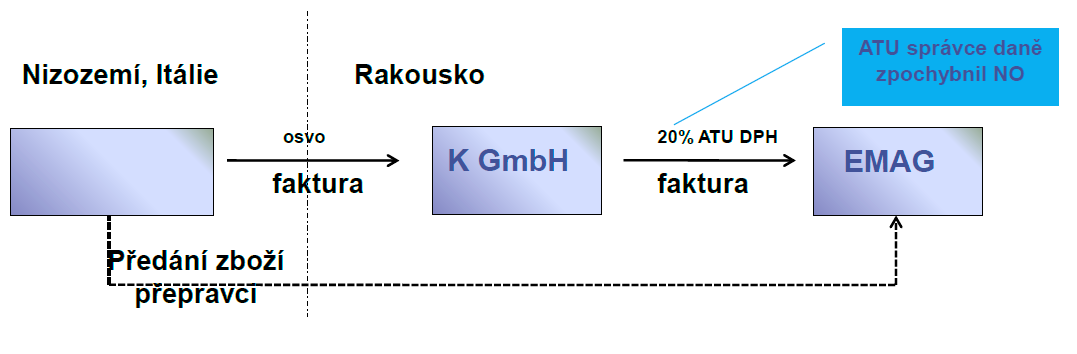 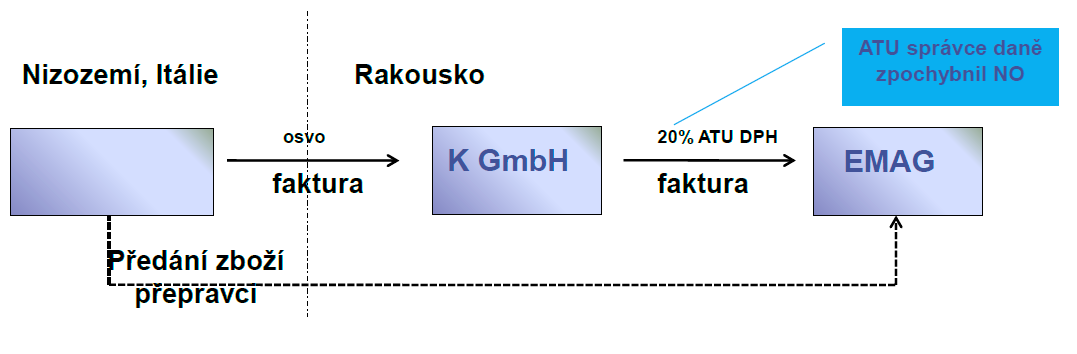 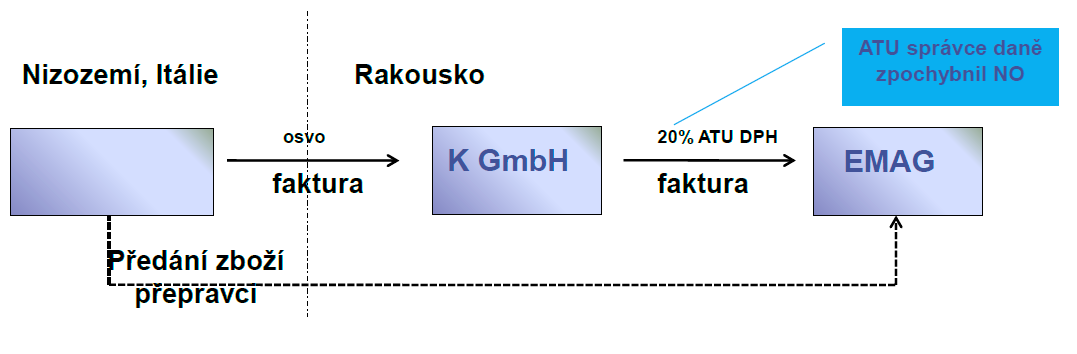 MERKUR
faktura
ALFA
faktura
BETA
zboží
Postup
MERKUR zajišťuje přepravu přímo ke konečnému zákazníkovi => dopravu je třeba přiřadit první transakci
První transakce 
bude představovat intrakomunitární plnění
dodání zboží spol. MERKUR spol. ALFA bude osvobozeno jako dodání zboží do JČS
Dodání zboží koncovému zákazníkovi
bude dodáním bez dopravy, s MP ve státě ukončení přepravy předchozí transakce  – na Slovensku
společnost ALFA tak vykáže lokální plnění na Slovensku
ČR
Slovensko
Příklad 3 – zboží z CZ pro SK zákazníka dodáno v ČR
DIČ CZ
DIČ SK
DIČ SK
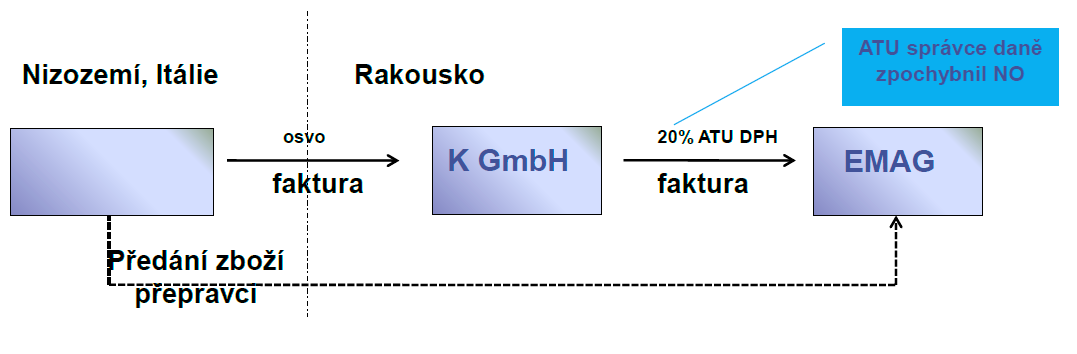 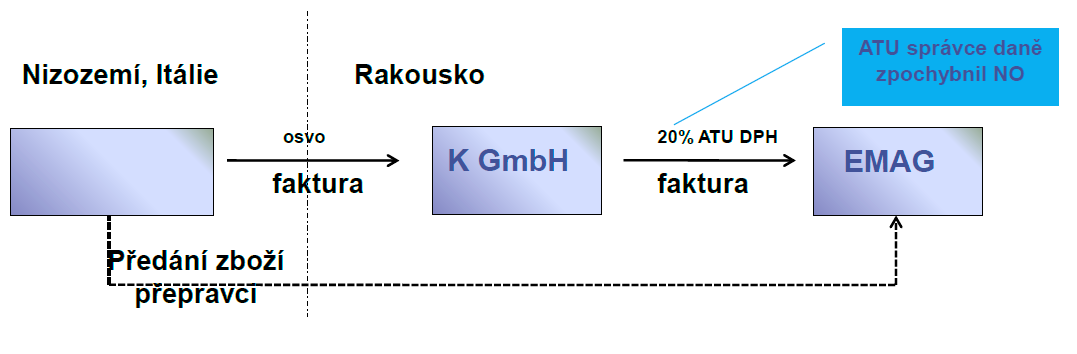 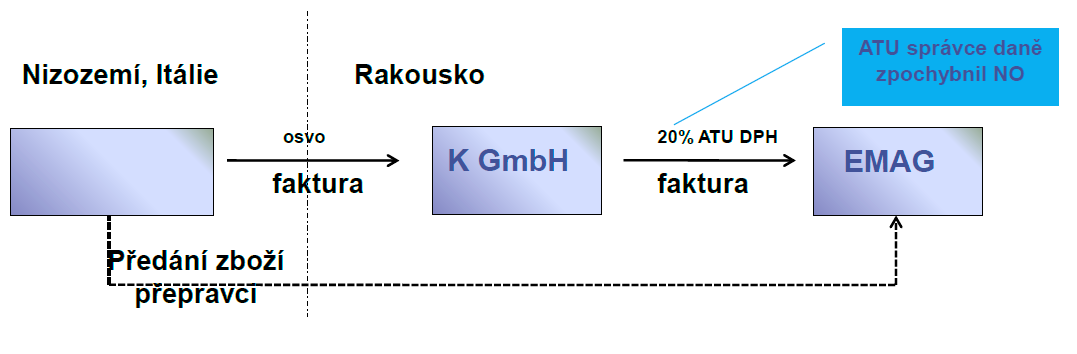 MERKUR
faktura
ALFA
faktura
BETA
zboží
ČR
Slovensko
Postup
Zboží spol. MERKUR dopraví koncovému zákazníkovi na místo určení v ČR => zboží v rámci obou transakcí neopustí území ČR => MP v ČR
MERKUR vykáže lokální plnění, uplatní českou DPH
V rámci druhé transakce
ALFA  realizuje dodání zboží s MP v ČR
Spol. ALFA vznikne povinnost registrace k DPH v ČR
Třístranné obchody
Třístranné obchody - znázornění
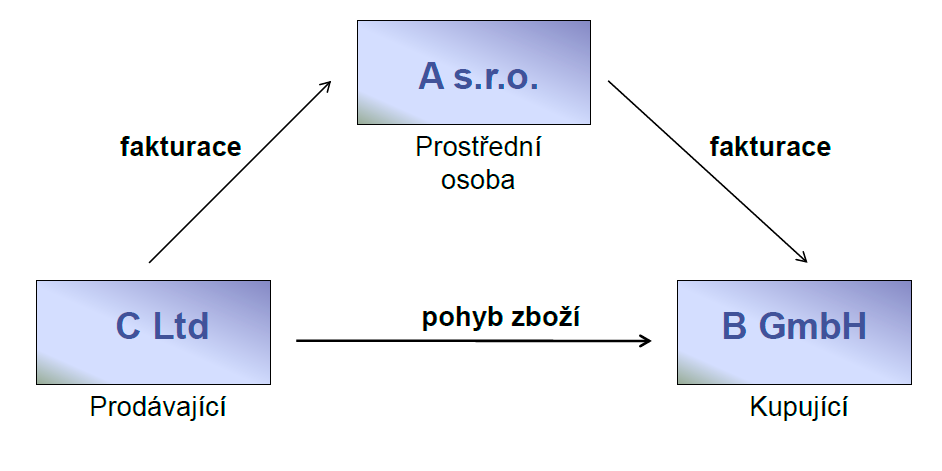 Třístranné obchody
Definice 
prodávající osoba
	registrovaná k dani v členském státě, ze kterého je zboží odesláno nebo přepraveno přímo ke kupujícímu do členského státu, ve kterém je ukončení odeslání nebo přepravy zboží 
kupující osoba 
	osoba registrovaná k dani v členském státě ukončení odeslání nebo přepravy zboží, která kupuje zboží od prostřední osoby 
prostřední osoba 
osoba registrovaná k dani v jiném členském státě, než ve kterém je registrován k dani prodávající a kupující, která pořizuje zboží od prodávajícího v členském státě kupujícího s cílem následného dodání zboží kupujícímu v tomto členském státě
Třístranné obchody
Jak to funguje  
3 ORD registrované ve 3 různých státech EU 
dodání téhož zboží mezi těmito třemi osobami 
zboží přímo odesláno nebo přepraveno z členského státu prodávajícího do členského státu kupujícího 

Princip zjednodušení 
osvobození prostřední osoby od registrace v členském státě ukončení odeslání / přepravy zboží 
přenesení povinnosti přiznat daň na kupujícího 
za podmínek stanovených tímto členským státem
Příklad: zboží z PL dodáno českému zákazníkovi do jiné země EU – zjednodušení formou triangulace
DIČ PL
DIČ CZ
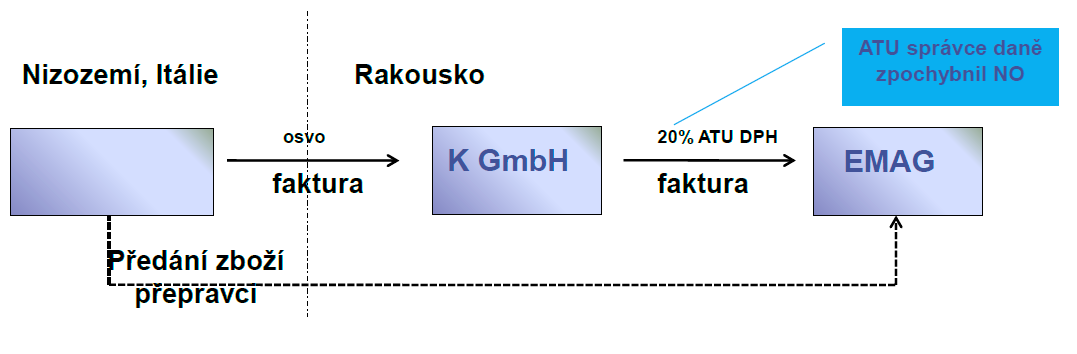 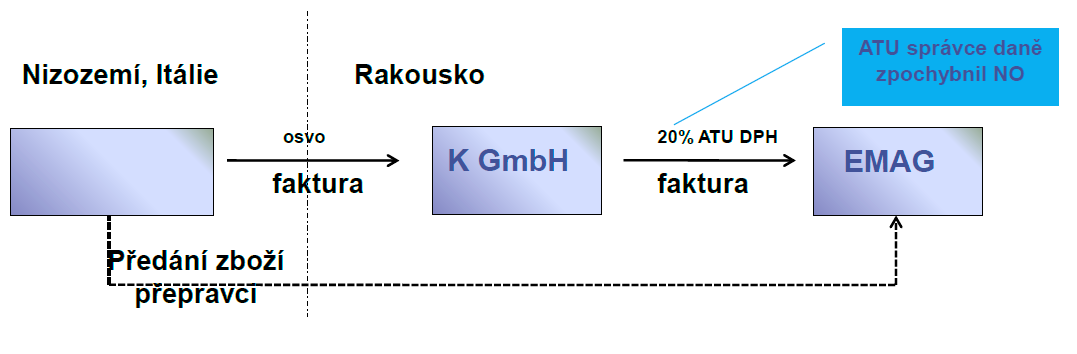 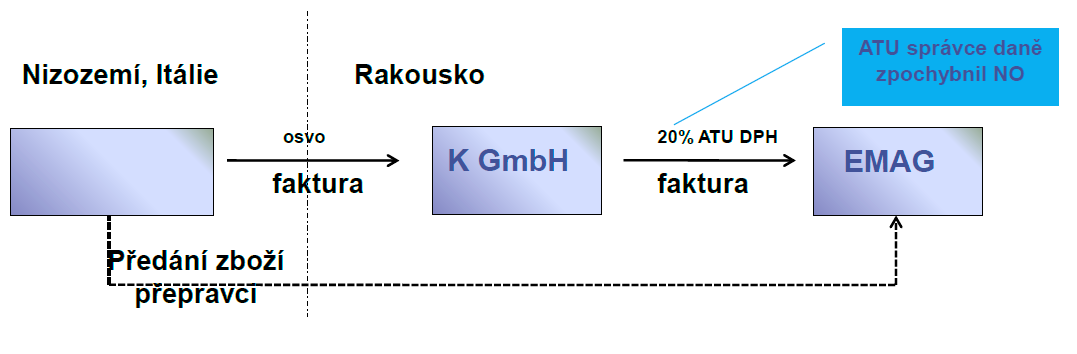 TERO
faktura
MERKUR
DELTA
DIČ CZ
Polsko
ČR
Litva
zboží
faktura
DIČ LT
Třístranné obchody
Poznámky z praxe  
§ 17 použitelný pouze na situaci, kdy přeprava ukončena v ČR 
pokud přeprava ukončena v JČS, postup dle
§ 64 pokud zboží přepraveno z ČR 
legislativy JČS kde ukončena přeprava pokud CZ plátce v pozici prostřední osoby 
nefunguje, pokud se transakce účastní více osob 
nefunguje, pokud nejde o 3 účastníky ze 3 různých států EU 
zboží by nemělo procházet přes stát prostřední osoby; pokud ano, nesmí být přeprava přerušena
nefunguje ani, pokud dodání zboží s instalací a montáží
Třístranné obchody
Specifické požadavky ZDPH 
prostřední osoba 
prostřední osoba není plátcem ani osobou identifikovanou k dani v ČR, 
je osobou registrovanou k dani v jiném členském státě, 
povinna oznámit prodávajícímu a kupujícímu stejné DIČ 
povinna vystavit kupujícímu daňový doklad se sdělením, že se jedná o třístranný obchod a uvést na něm toto DIČ 
zboží přímo odesláno nebo přepraveno z členského státu prodávajícího do ČR a je určeno pro kupujícího, pro kterého prostřední osoba uskutečňuje následné dodání zboží
Vykazování (if prostřední osoba je ČR)
speciální řádky v daňovém přiznání pro prostřední osobu (ř. 30 a 31) 
souhrnné hlášení (kód 2)
Třístranné obchody
Specifické požadavky ZDPH 
kupující 
je plátce nebo osoba identifikovaná k dani
povinen přiznat a zaplatit daň podle §108
povinen oznámit prostřední osobě DIČ a přiznat a zaplatit daň na základě daňového dokladu vystaveného prostřední osobou, stejně jako při pořízení zboží z jiného členského státu
Erika Gorčíková
Tax Specialist

KPMG Česká republika, s.r.o.+420 541 421 386egorcikova@kpmg.cz
www.kpmg.cz
www.kpmg.cz
The information contained herein is of a general nature and is not intended to address the circumstances of any particular individual or entity. Although we endeavor to provide accurate and timely information, there can be no guarantee that such information is accurate as of the date it is received or that it will continue to be accurate in the future. No one should act on such information without appropriate professional advice after a thorough examination of the particular situation.
© 2013 KPMG Česká republika, s.r.o., a Czech limited liability company and a member firm of the KPMG network of independent member firms affiliated with KPMG International Cooperative (“KPMG International“), a Swiss entity. All rights reserved.
The KPMG name, logo and “cutting through complexity” are registered trademarks or trademarks of KPMG International Cooperative (“KPMG International”).
Designed and produced by KPMG Česká republika, s.r.o.
Printed in the Czech Republic.